Global Forest Observations Initiative Updateand Challenges for CEOSSIT Technical WorkshopReston, USA11 Sep 2012
© GEO Secretariat
Contents
Status update on GFOI components
Challenges ahead
Discussion of CEOS role in addressing them
© GEO Secretariat
GFOI Components
Methods and Guidance Documentation
Coordination of satellite data supply (SDCG)
R&D on technical challenges (FCT)
Capacity Building

Governance
© GEO Secretariat
Methods & Guidance Documentation (Australia lead)
The GFOI Methods and Guidance Documentation (MGD) will provide support to countries in the use of in situ and remotely sensed data and methodologies for the establishment of their national Forest Monitoring and Carbon Tracking systems, focused on addressing REDD+ objectives in compliance with IPCC good practice guidelines.   
GFOI established an Advisory Group (AG) - 1st meeting on 31 May (hosted by World Bank)
AG chaired by IPCC GPG lead-author (Jim Penman)
developed structure that compiled previous docs, identified gaps
recommended a reviewing and approval process comparable to IPCC processes.
GFOI assembled an expert authors team; met 26-29 June (hosted by Norwegian Space Centre)
© GEO Secretariat
Methods & Guidance Documentation (Australia lead)
The Authors team developed a detailed outline, assigned writing leads and coordination roles, and agreed to a timeline for drafting and review.
September the first draft will be reviewed by the AG, 
October/Nov will go out to external review.
March-Aug 2013 Beta version will be rigorously reviewed by recipient countries
GEO Plenary X (2013) - Final version
© GEO Secretariat
Coordinate Space Data Supply (CEOS lead)
ESA, USGS, NSC co-leads, Australia SEC
SDCG will report to the workshop
SDCG signals institutional will to sustain supply
Strategy Report indicates technical capacity to sustain supply
Current focus on data acquisitions, but needs for streamlined data access in operational phase
National needs assessments process postponed within GFOI – CEOS may need to signal need for requirements for SDCG to progress beyond the global baseline
© GEO Secretariat
R&D (Norway lead)
The GFOI Implementation Plan explicitly did not include a budget for GFOI R&D,  leaving this to be addressed through synergies with other R&D and donor organisations. 
New R&D structure under development by FCT/GFOI
R&D structure similar to that of the MGD, including external AG
Enhanced collaboration with CEOS space agencies foreseen (AG involvement, coordinated RA, supply of EO data)
Active role for the GFOI Office (liaison with donor organisations, issuence of RA’s, etc.)
FCT National Demonstrators potential “test beds” for R&D and assessment of MGD approaches
R&D plan which identifies priority areas where research is required to achieve long term FCT/GFOI goals
New R&D Plan foreseen for launch in connection with FCT Science & Data Summit (Feb 2013)
© GEO Secretariat
Capacity Building (US lead)
Capacity-building has continued during from 2010 to present largely through focussed workshops organised and funded by US SilvaCarbon and supported by Australia and Norway.

US SilvaCarbon hold six workshops in 2011/2012 in Latin America and plans an additional six workshops in the 2013/14 timeframe.  
Bilateral capacity-building activities in Indonesia (supported by Australia) and Tanzania (supported by Norway) have been ongoing in 2012.
© GEO Secretariat
GFOI Participating Countries
NDs & PDs served FCT to demonstrate the overall approach and served as research platform – a more formal and sustained arrangement is needed for GFOI
Developing criteria for addition of new countries to participate in GFOI - which include official recognition and necessary links to national REDD+ & MRV efforts
Developing avenues for transition of National Demonstrator countries to be GFOI participating countries
© GEO Secretariat
Governance
2012-2013 Work Plan
Task Force and Leads meet routinely
GFOI Office planned
Australia & Norway funding
Initially at GEOSEC
Secondee nominations invited
Coordination and focal point
© GEO Secretariat
Rising to the delivery challenge
GEO (pre- and post-2015) must deliver to succeed
Show end-to-end outcome for a major activity
Demonstrate success of a GEO-spawned capability of major benefit to society
Robust institutional arrangements will be needed for operations
GFOI example of an FAO++ arrangement
GFOI a likely model & front runner
© GEO Secretariat
GFOI Demonstration Datasets
Operational phase will routinely support national data supply and dataset development
Pre-operational demonstration datasets needed:
Test the process, dig the channels
Demonstrate success
Show national benefits of GEO/GFOI to individual countries

Important conversion of the FCT archive into deliverables
© GEO Secretariat
CEOS progress
FCT successfully proved coordination at CEOS level
SDCG a significant & strategic step in support of GEO/CEOS delivery capability for the current priorities
Dedicated to coordinated acquisitions
Strategies in progress for GFOI and in planning for GEOGLAM
Potential of new capability recognised and welcomed
SIT-WS-X: SDCG Co-Chairs to liaise with GFOI Task Force to establish a process and timetable for initiating work on the 2nd tier of the GFOI acquisition requirements (coordinated national data acquisitions) - starting with identifying requirements and priority countries
© GEO Secretariat
Challenge 1: Progressing beyond acquisitions
GFOI sample national datasets will need heavy-lifting and €$ and a specialist company/organisation – beyond CEOS scope for the foreseeable future
Data mobilisation and assembly to assist the core effort is well within capability of CEOS agencies
Acquisition and provision of data where it’s needed
Willingness exists
Would support concrete outcomes from GEO
Resources & will exist: establish lines of communication and a clear requirement
Roles for LSI and WGCV LPV?
© GEO Secretariat
Challenge 2: SDCG strategy implementation
GFOI baseline strategy imminent
Presumably move to implementation within observation scenarios of supporting agencies and systems
IT support needed:
Monitor and report acquisition progress against strategy
Data discovery, mobilisation and assembly in support of GFOI customer country needs and reporting

SIT-WS-X: SDCG Co-Chairs, WGISS Chair, and SEO to confer to explore requirements and opportunities for information system for monitoring and reporting progress towards the GFOI global baseline acquisition strategy (report SIT-28 on way forward)
© GEO Secretariat
Discussion
Questions on GFOI status and directions
Challenge of sample dataset support
Challenge of progressing beyond acquisitions
Challenge of infosystem support for SDCG strategy
Others?
© GEO Secretariat
Thank you
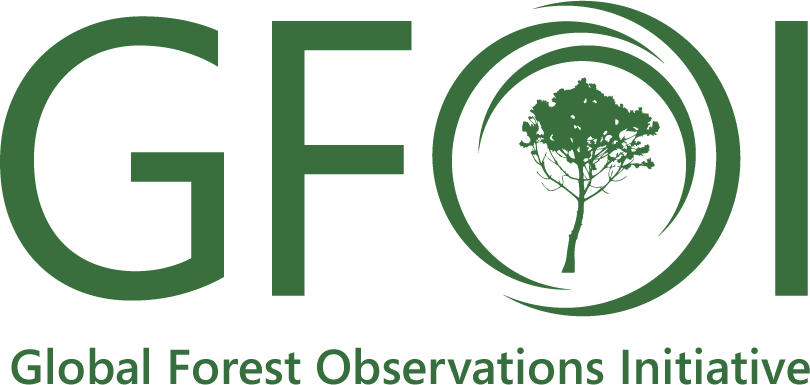 © GEO Secretariat